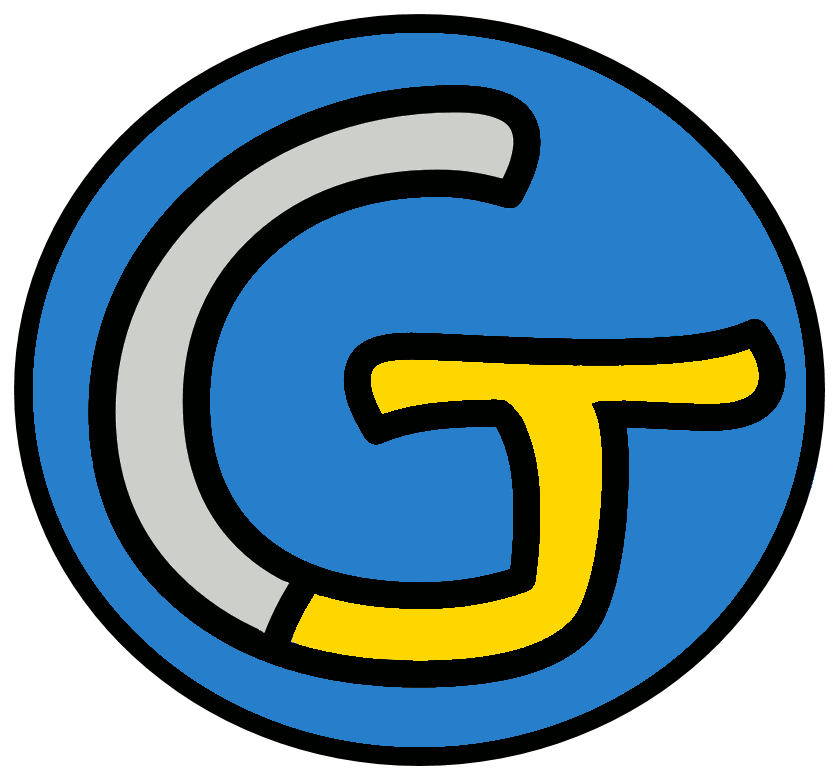 Mathématiques – Calcul mental CM1
Connaître les tables de multiplication de 0 à 8
 Défi
Opération 1
8 x 8
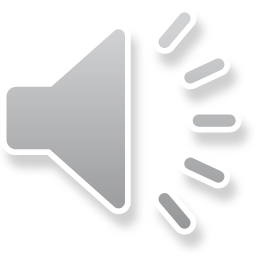 Opération 2
5 x 4
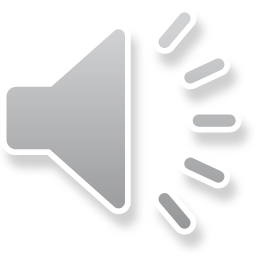 Opération 3
3 x 9
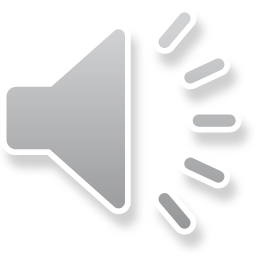 Opération 4
4 x 4
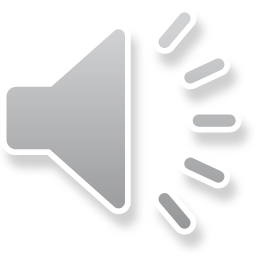 Opération 5
5 x 0
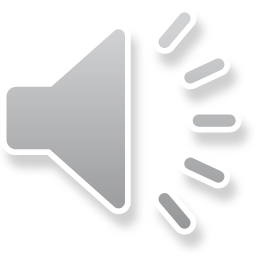 Opération 6
7 x 2
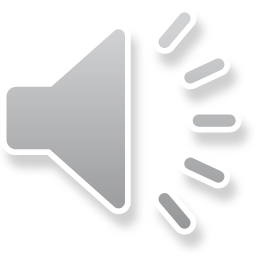 Opération 7
8 x 9
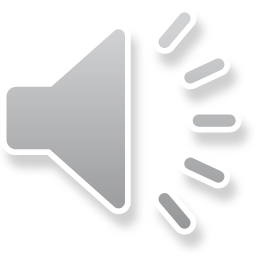 Opération 8
7 x 10
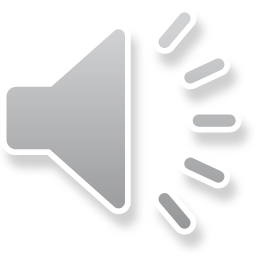 Opération 9
3 x 3
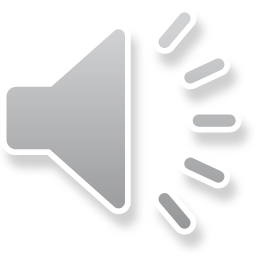 Opération 10
5 x 6
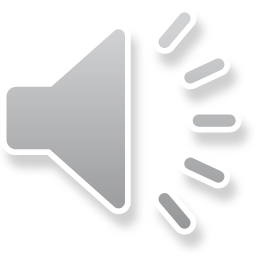 Opération 11
4 x 4
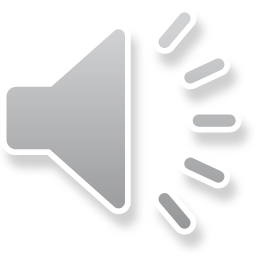 Opération 12
2 x 8
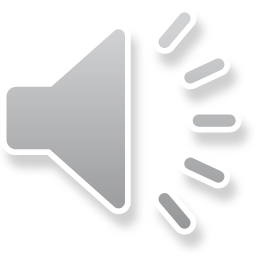 Opération 13
8 x 6
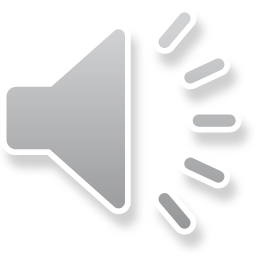 Opération 14
7 x 5
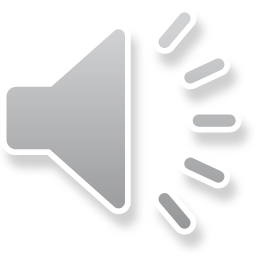 Opération 15
4 x 10
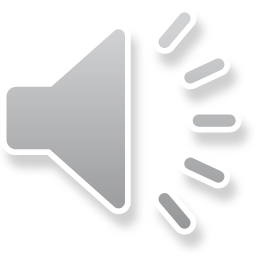 Opération 16
2 x 9
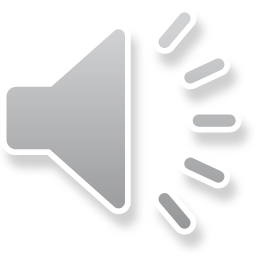 Opération 17
8 x 4
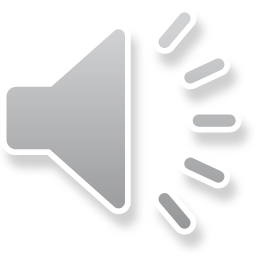 Opération 18
4 x 0
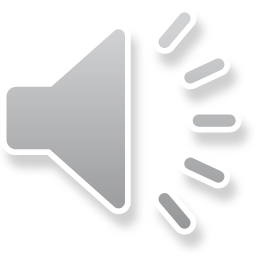 Problème
En calcul, Lisa a réussi 8 séries d’opérations. Chaque série comporte 3 opérations.
Combien Lisa a-t-elle réussi d’opérations en tout ?
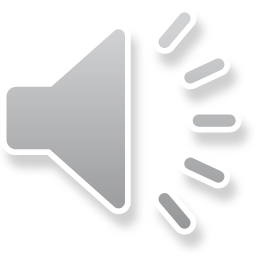 C’est fini !